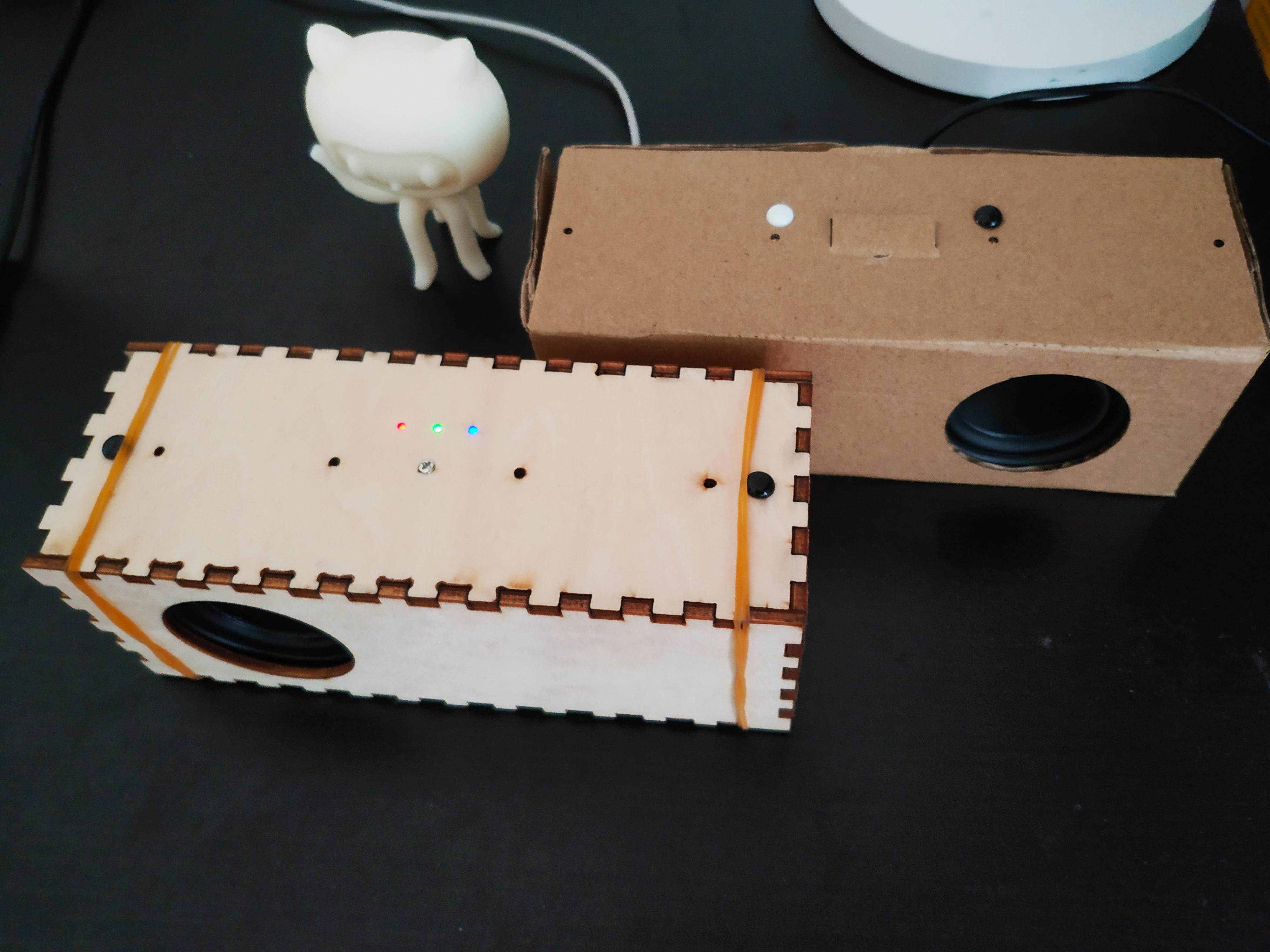 Smart Speaker from Scratch
To make an open source smart speaker for daily use
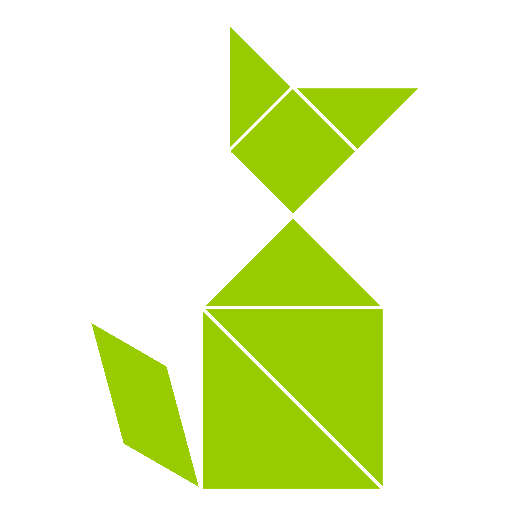 Yihui Xiong
Content
Why an open source smart speaker
  What to do
  How to
Why an open source smart speaker
Smart speakers, such as Echo & Google Home, are well-designed products, but they also are always-listening black boxes
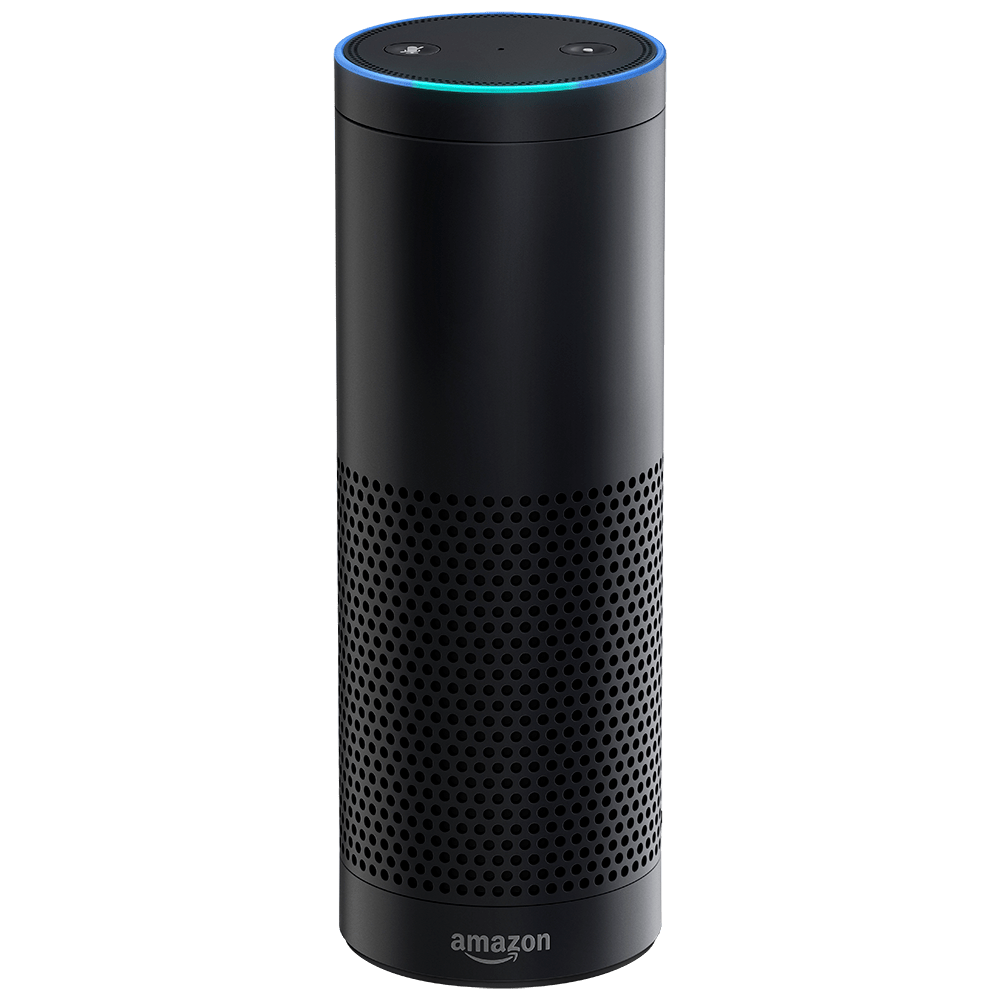 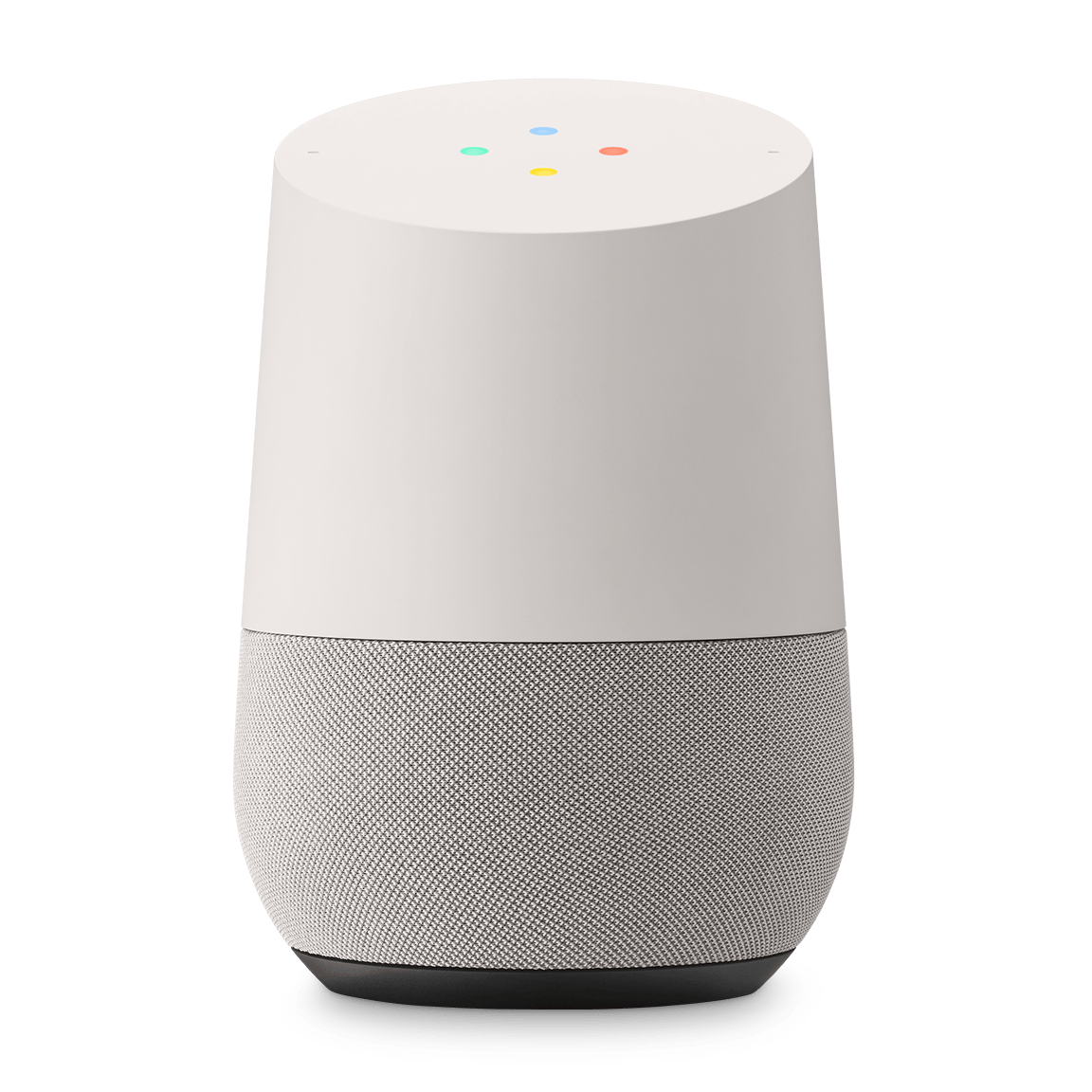 Privacy Concern
Limited Functions, No Apps
Idea from Routers & OpenWrt
Routers were black boxes until we have OpenWrt
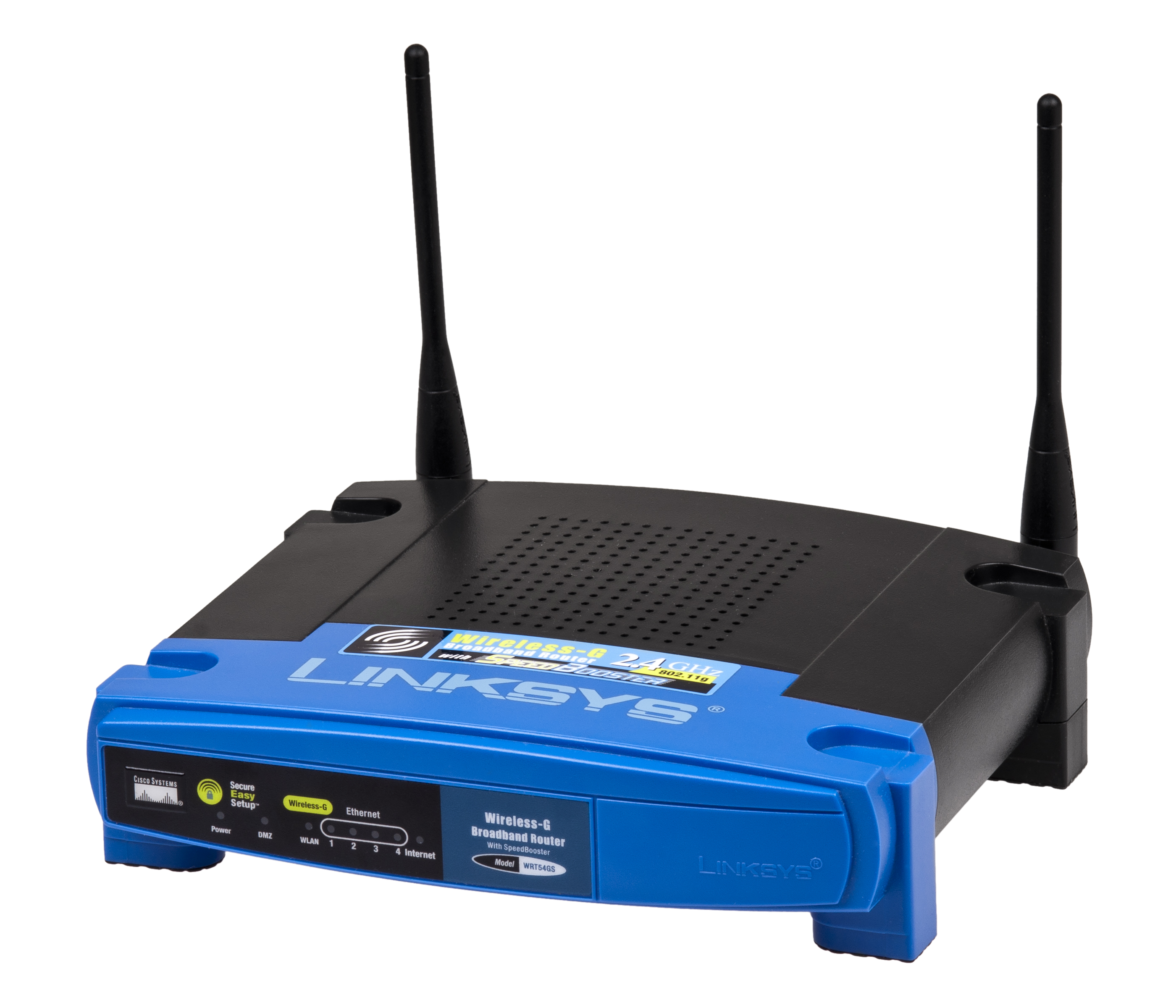 Linksys used Linux in their WRT54G series of routers. Under the terms of the GPL, Linksys was required to make its source code available.
Then the OpenWrt project was started.
We can replace many routers' firmwares with OpenWrt and install all kinds of apps.
WRT54G
[Speaker Notes: Linksys used Linux in their WRT54G series of routers. Under the terms of the GPL, Linksys was required to make its source code available.]
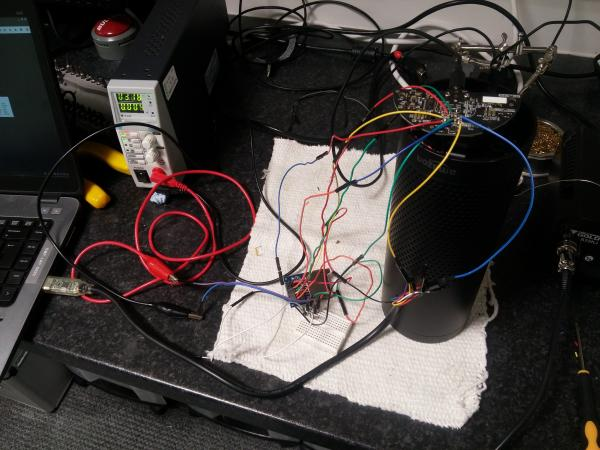 A little bit different
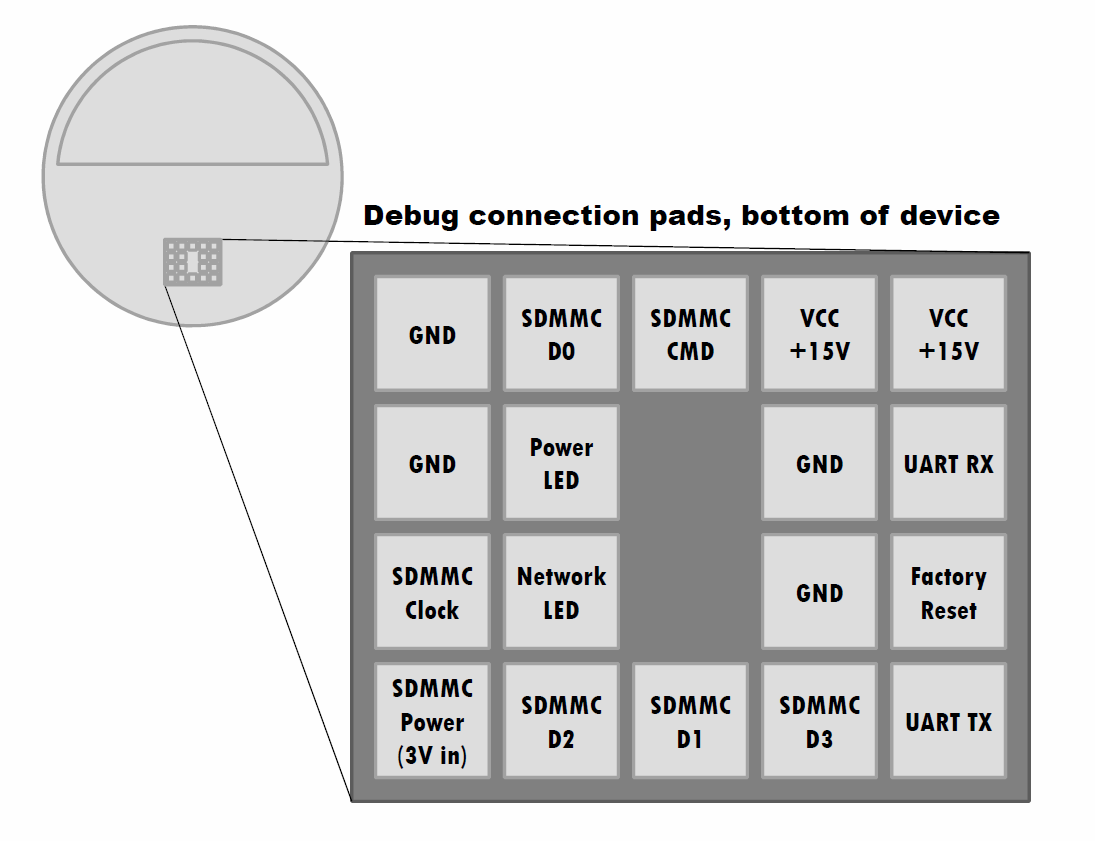 Amazon released Echo's source code, but it's quite hard to hack it and install software on it
[Speaker Notes: image from https://labs.mwrinfosecurity.com/blog/alexa-are-you-listening/
https://github.com/echohacking/wiki/wiki/Echo]
Hacking vs Making
Making an open source smart speaker is easier than hacking the existing smart speakers
Content
Why an open source smart speaker
  What to do
  How to
How a smart speaker works
AEC
NS
DOA
Beamforming
VAD
KWS
ASR
NLU
Skills
Wiki
＋－
×÷
...
TTS
What to do
Hardware
SBC like Raspberry PI, NanoPi Air
Mic Array
Software
Audio processing algorithms (AEC, Beamforming)
Voice Assistant (KWS, ASR, NLU, STT)
Document
Doc like Linux From Scratch
Content
Why an open source smart speaker
  What to do
  How to
Prototype #1
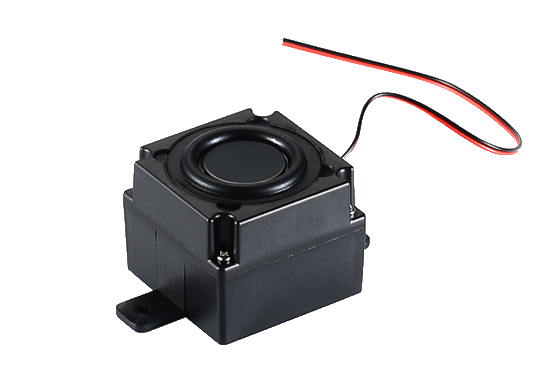 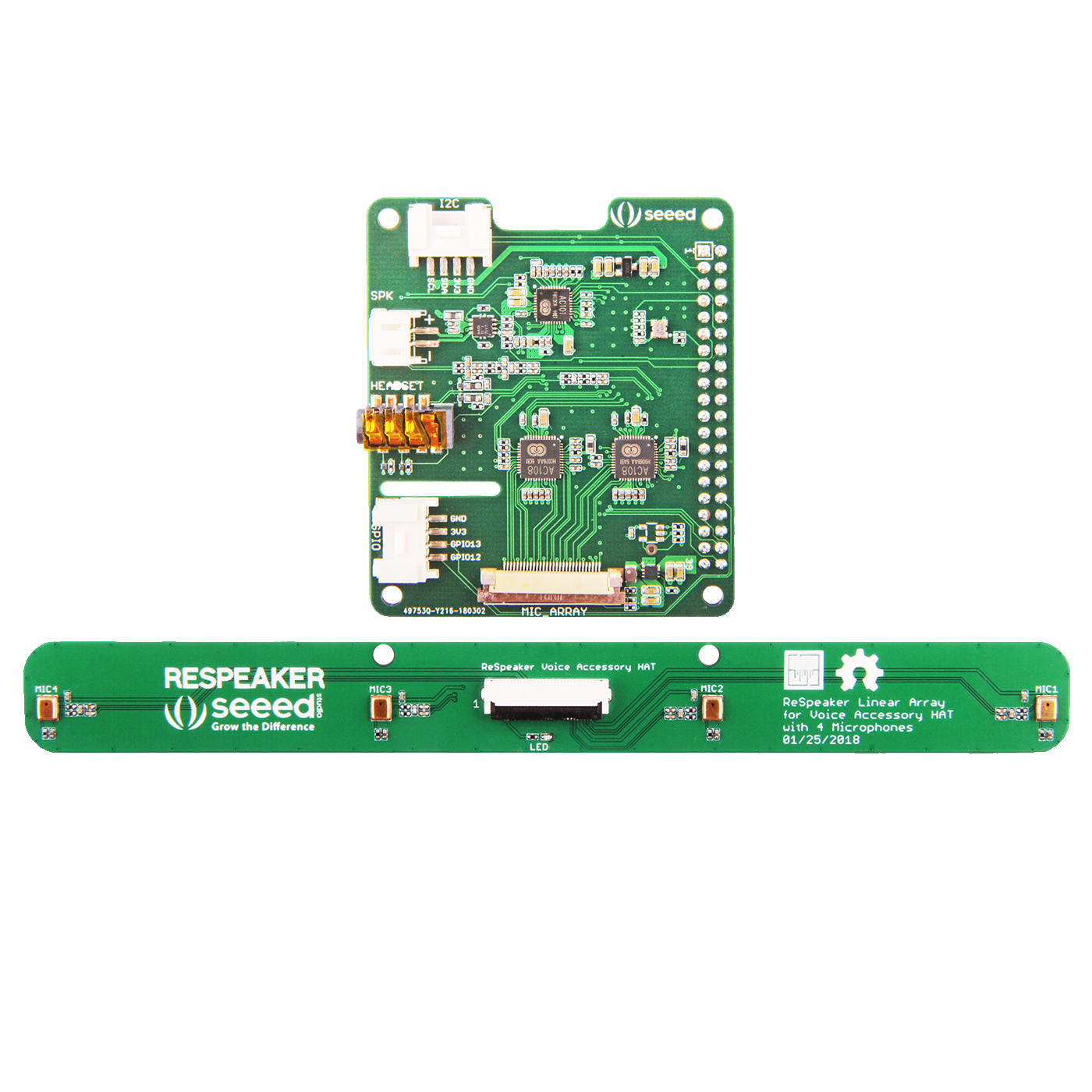 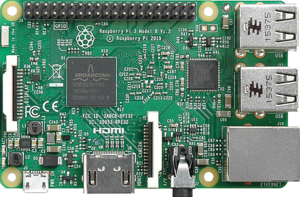 +
+
ReSpeaker 4 Mic Linear Array
Raspberry Pi 3B
45mm Speaker
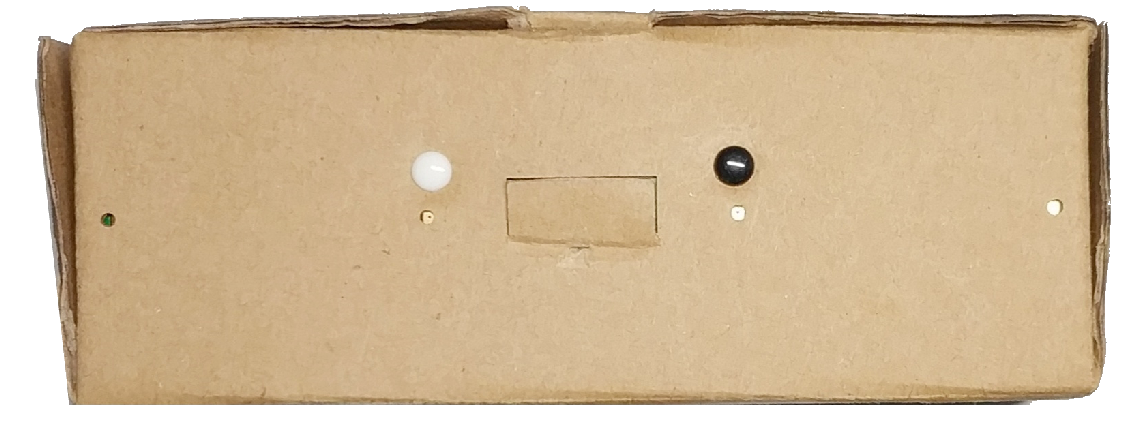 Paper Case Smart Speaker
Next step
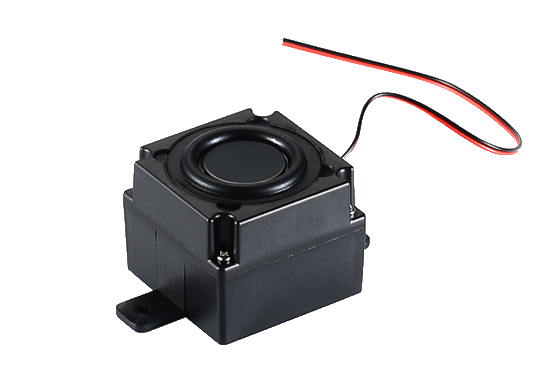 Use NanoPi Air + New Mic Array
Cheaper
More compact
Lower power comsumption
+
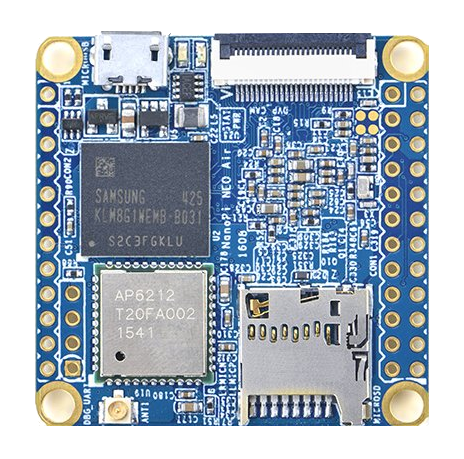 +
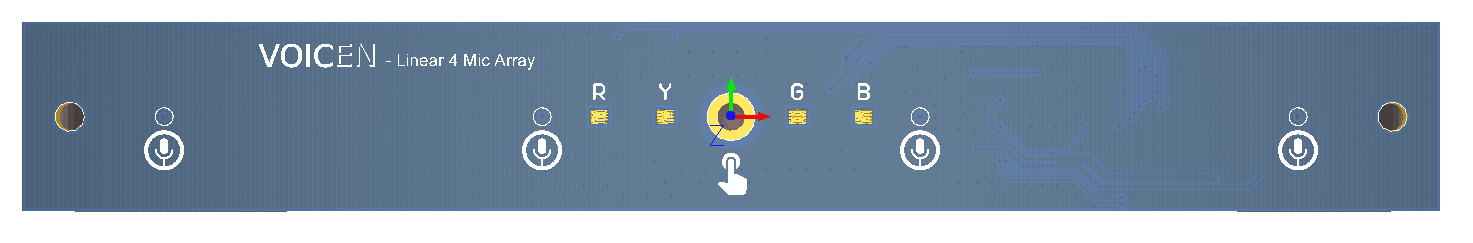 Follow the project on Hackady & Github
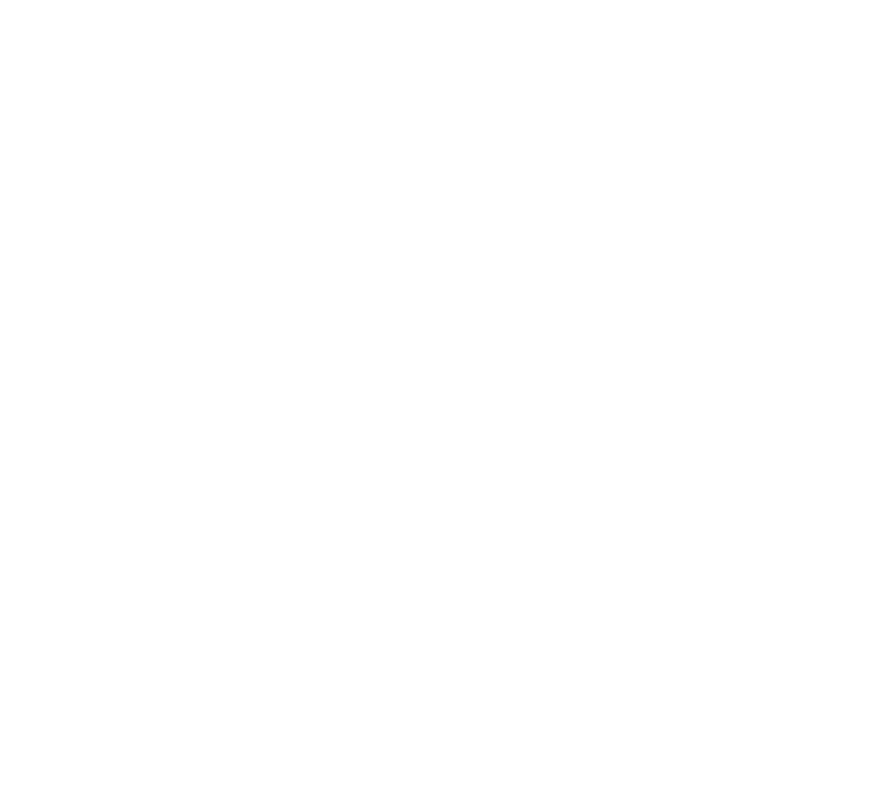 search “Smart Speaker from Scratch” on hackaday.io
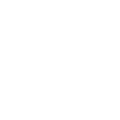 https://github.com/voice-engine
Thanks
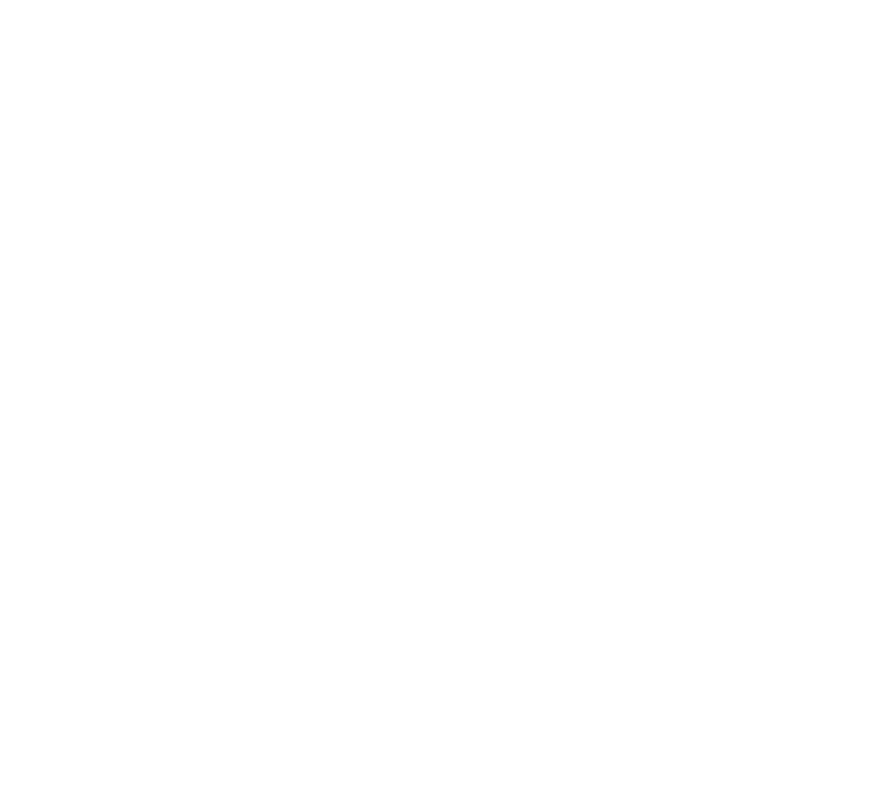 search “Smart Speaker from Scratch on hackaday.io
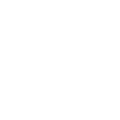 https://github.com/voice-engine